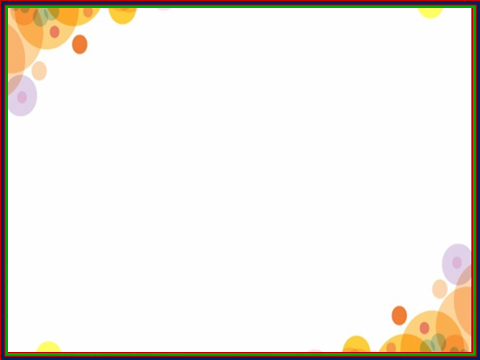 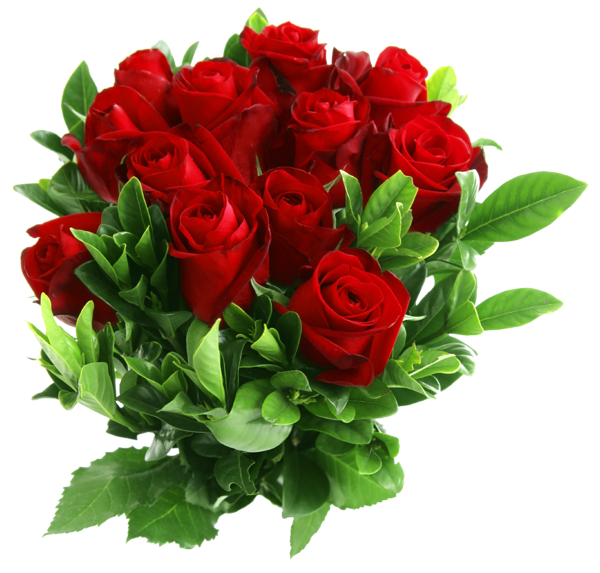 সবাইকে স্বাগতম
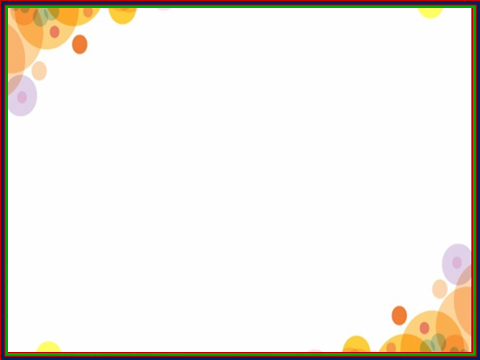 শিক্ষক পরিচিতি
মোঃ জোবায়ের হোসেন 
সহকারী শিক্ষক
ঠেংগামারা সরকারি প্রাথমিক বিদ্যালয়
শিবচর, মাদারীপুর। 
মোবাইলঃ ০১৭২২৬৬৪১৪১
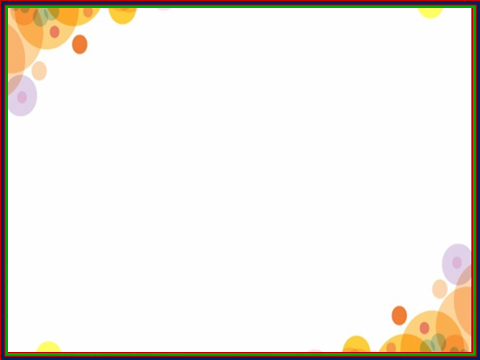 পাঠ পরিচিতি
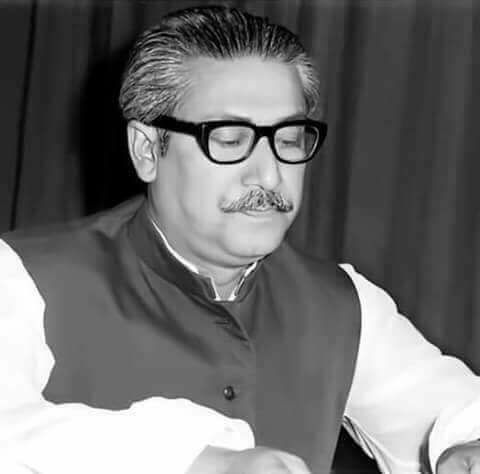 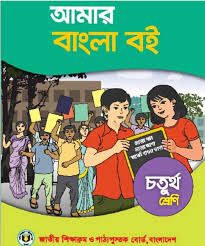 শ্রেণি: চতুর্থ 
বিষয়: বাংলা
অধ্যায়: ৪ 
পাঠের শিরোনাম: বাংলার খোকা 
পাঠ্যাংশ: যত বড় হয়.............       .............ছাতাটা ওকে দিয়েছি।  
সময়: ৪৫ মিনিট
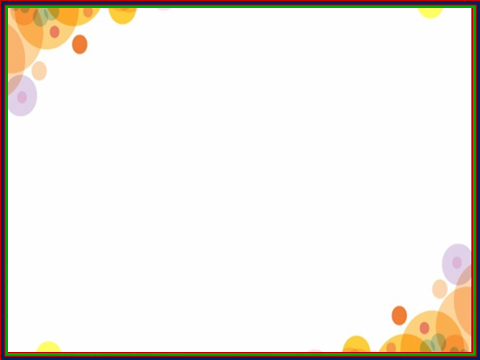 শিখনফল
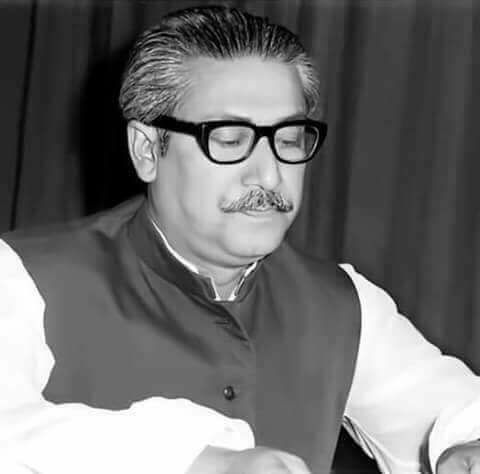 এই পাঠ শেষে শিক্ষার্থীরা----
২.২.১ গল্প শুনে মূল বিষয় বুঝতে পারবে। 
১.১.১ যুক্তব্যঞ্জন সহযোগে তৈরি শব্দ স্পষ্ট ও শুদ্ধভাবে          	 বলতে পারবে।
১.৫.২ বিরাম চিহ্ন দেখে সাবলীলভাবে অনুচ্ছেদ পড়তে         	 পারবে। 
২.৩.৬ পঠিত ও বর্ণিত বিষয়ের প্রশ্নের উত্তর শুদ্ধভাবে 	 	  লিখতে পারবে।
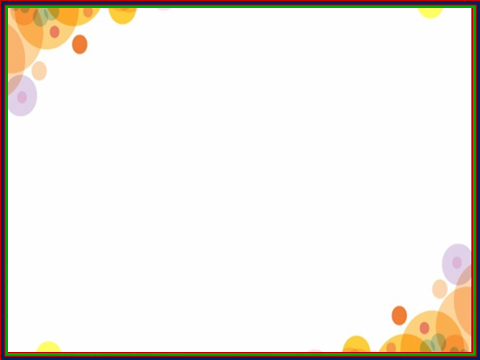 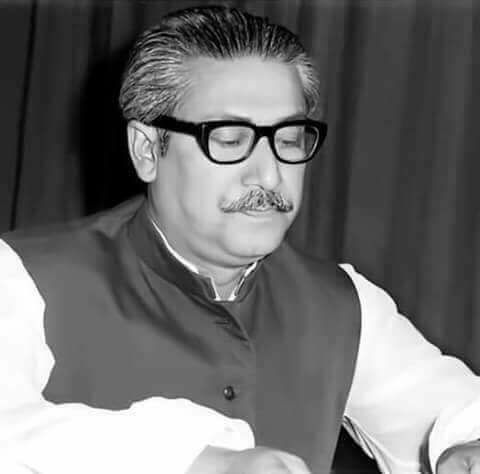 আচ্ছা বলতো দেখি ---------
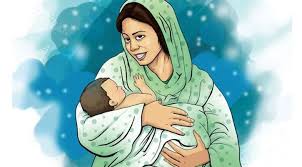 ১. খোকা কত সালে জন্মগ্রহণ করেছেন? 
২. খোকা কোন জেলায় জন্মগ্রহণকরেছেন? 
৩. খোকার বাবার নাম কী? 
৪. খোকা দুচোখ মেলে কী দেখে?
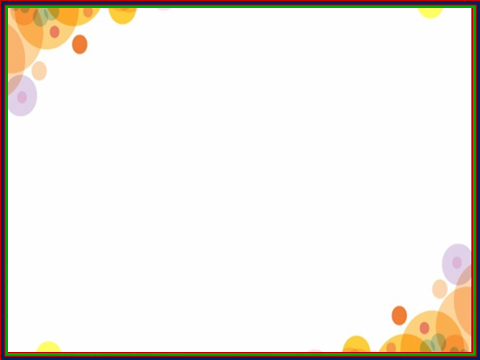 আচ্ছা, গত পাঠে আমরা কী জেনেছি?
বাংলার খোকা।
বাংলার খোকা সম্পর্কে আরও জানতে চাও?
জ্বী, স্যার।
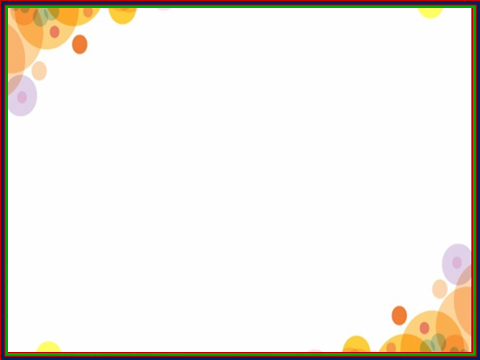 পাঠ ঘোষণা
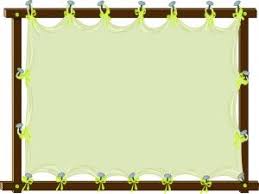 তাহলে আমরা আজও পড়ব
বাংলার খোকা
লিখেছেন.......
মমতাজউদদীন আহমদ
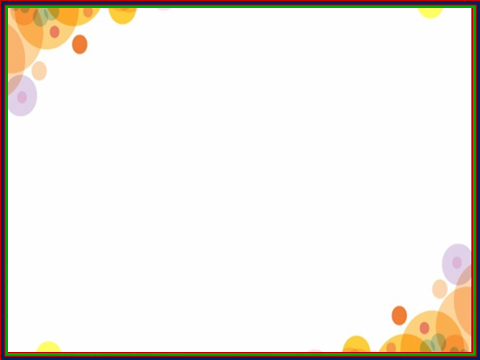 লেখক পরিচিতি
মমতাজউদদীন আহমদ ১৯৩৫ খ্রিষ্টাব্দের ১৮ই জানুয়ারি ভারতের পশ্চিমবঙ্গ রাজ্যের মালদহে জন্মগ্রহণ করেন। তিনি দীর্ঘকাল অধ্যাপনায় নিয়োজিত ছিলেন। তিনি বাংলাদেশের একজন বিশিষ্ট নাট্যকার। তাঁর রচিত কয়েকটি নাটক হচ্ছে: ‘স্বাধীনতা আমার স্বাধীনতা’ , ‘সাতব ঘাটের কানাকড়ি’ প্রভৃতি। তিনি বাংলা একাডেমি পুরস্কার ও একুশে পদকসহ বহু পুরস্কার লাভ করেছেন।
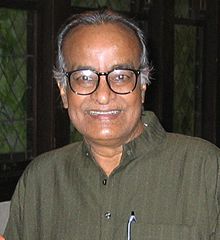 মমতাজউদদীন আহমদ
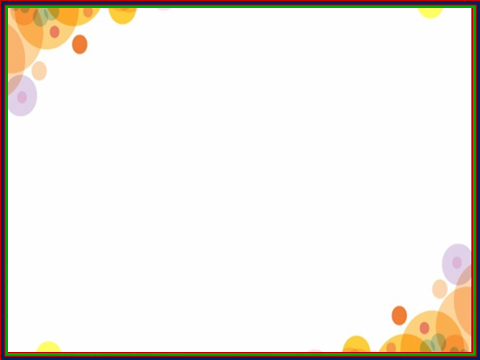 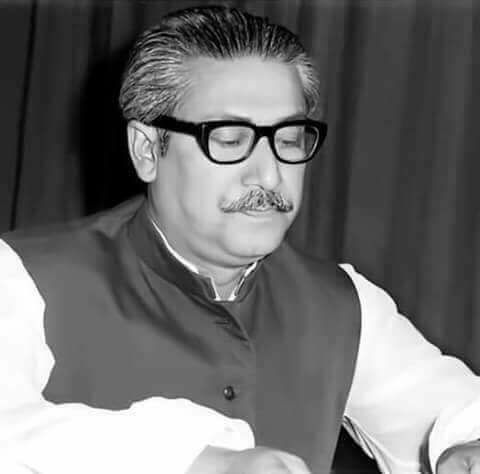 ছবির সাথে পড়ি
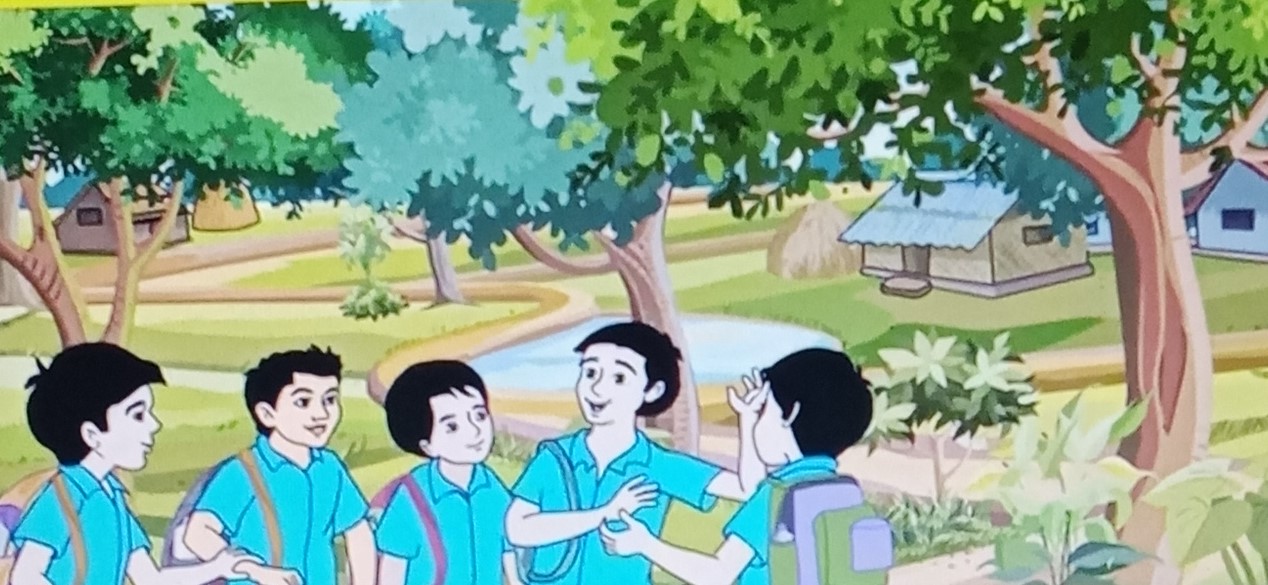 যত বড় হয় খোকা,তত তার বন্ধুর সংখ্যা বাড়ে। গাঁইয়ের অনেক ছেলের সঙ্গে তার যোগাযোগ নিবিড় হয়।
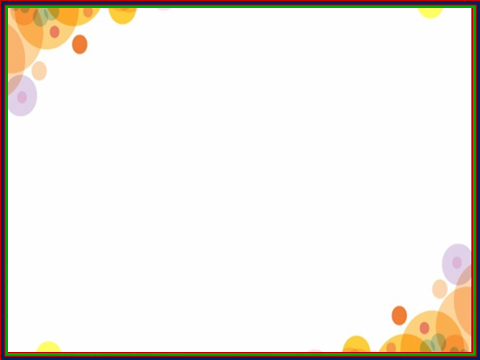 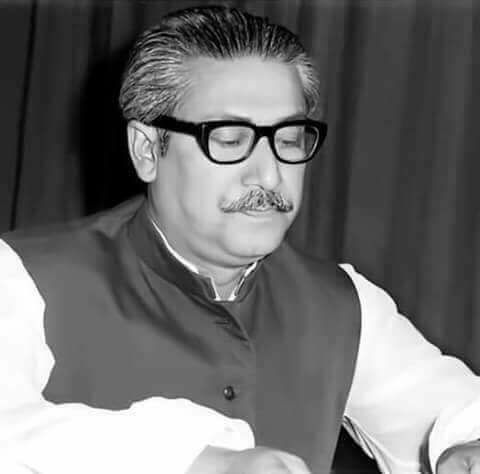 ছবির সাথে পড়ি
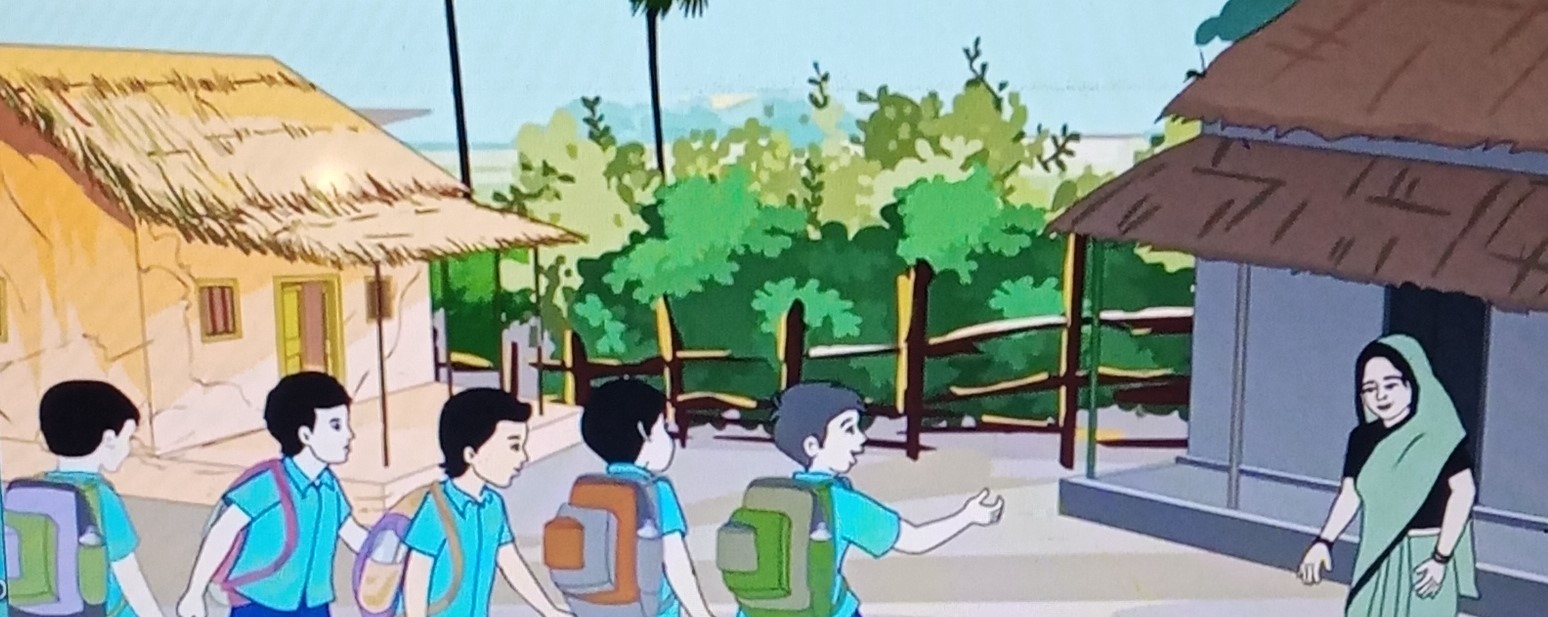 প্রায়ই সে বন্ধুদের বাড়ি নিয়ে আসে। 
বলে, মা, ওদের খেতে দাও।
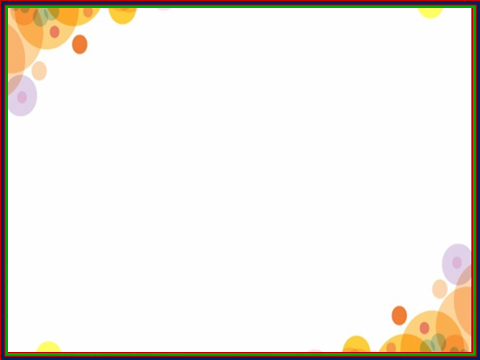 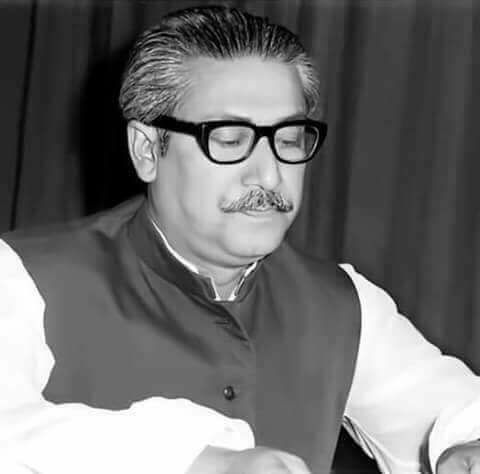 ছবির সাথে পড়ি
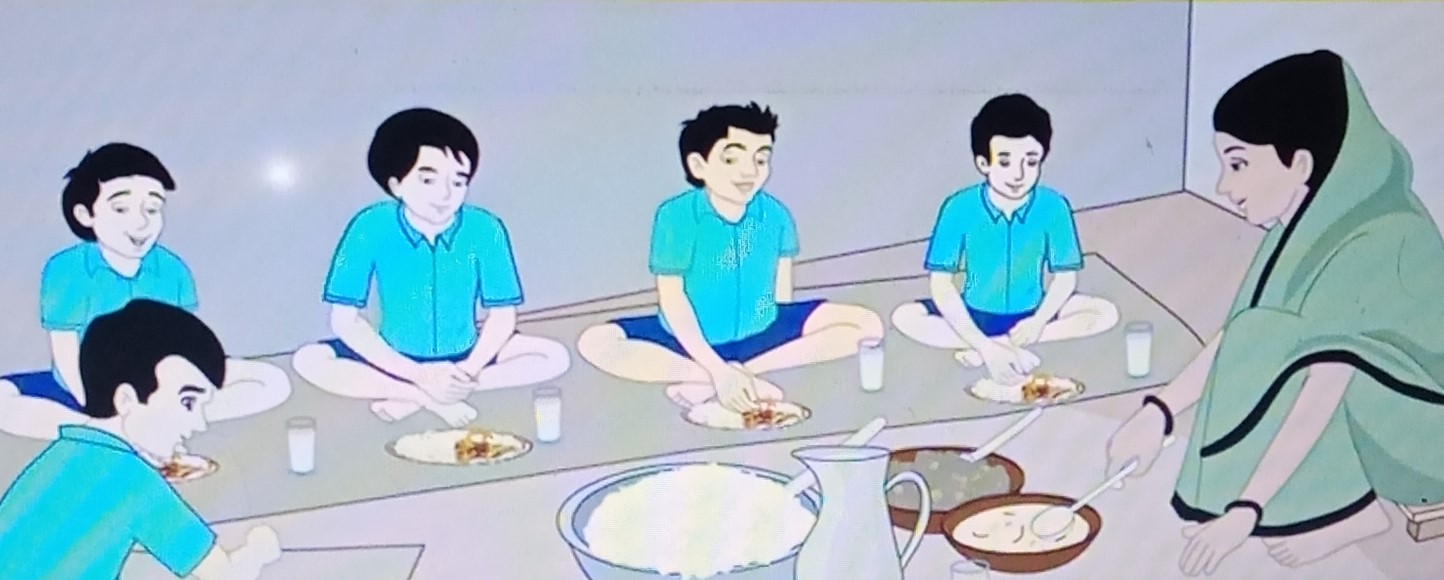 মা আনন্দের সঙ্গে ছেলের বন্ধুদের খেতে দেন। 
মা হাসিমুখে ছেলের আবদার পূরণ করেন।
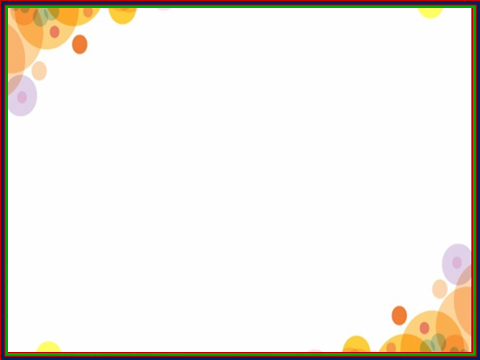 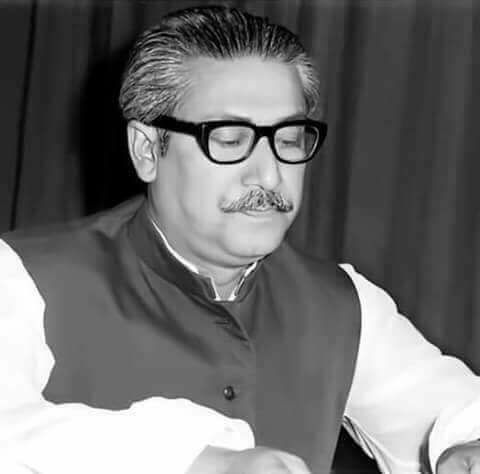 ছবির সাথে পড়ি
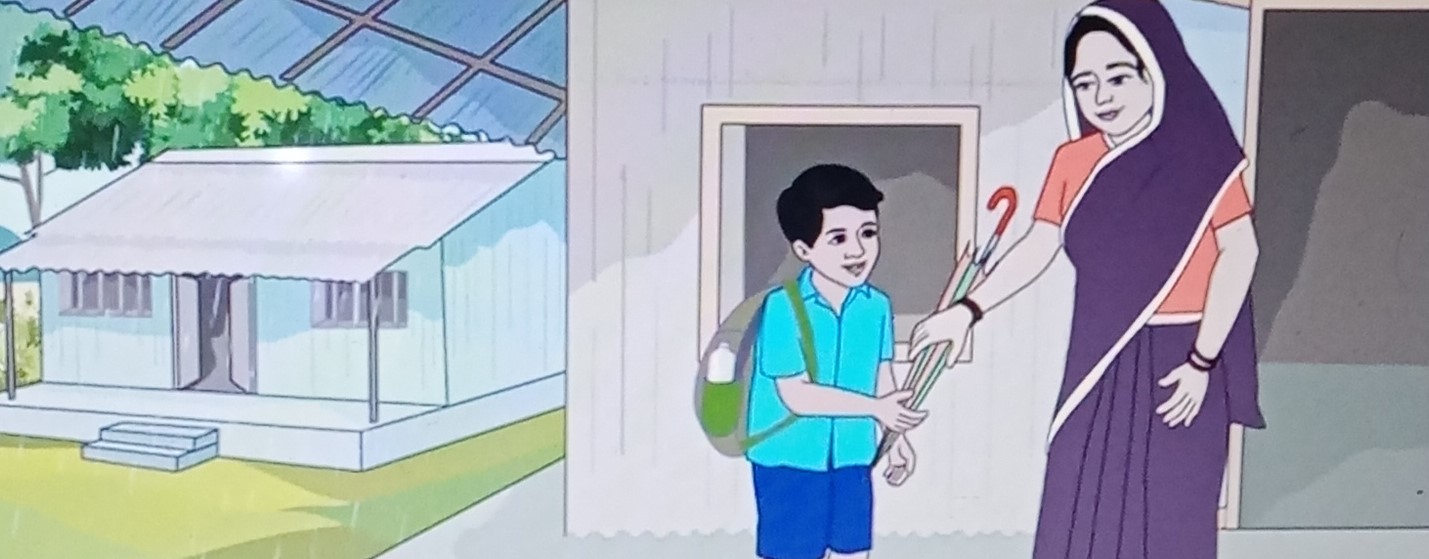 বর্ষাকালে স্কুলে যেতে বাবা খোকাকে ছাতা 
কিনে দিলেন। খোকা ছাতা নিয়ে স্কুলে যায়।
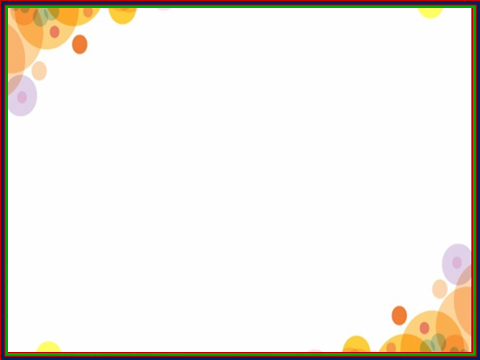 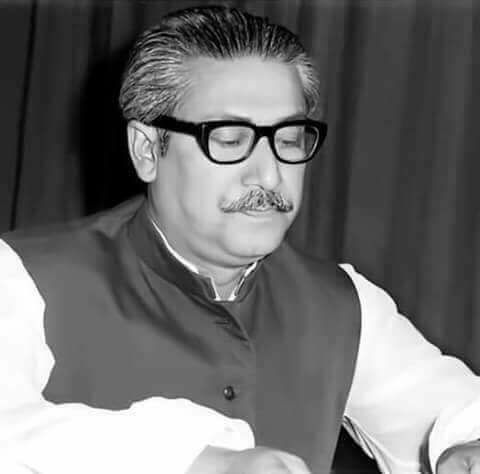 ছবির সাথে পড়ি
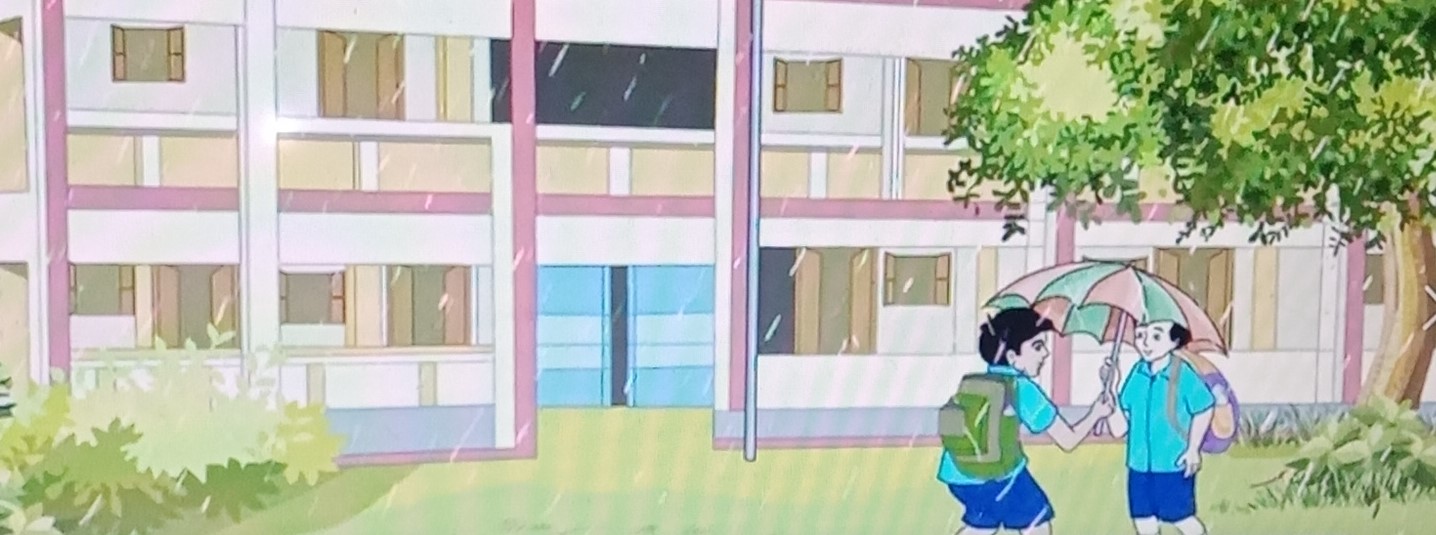 একদিন ছাতা ছাড়া ভিজে ভিজে বাড়ি ফিরল খোকা। মা জিজ্ঞেস 
করলেন, “তোর ছাতা কই বাবা? এমন ভিজেছিস কেন?”
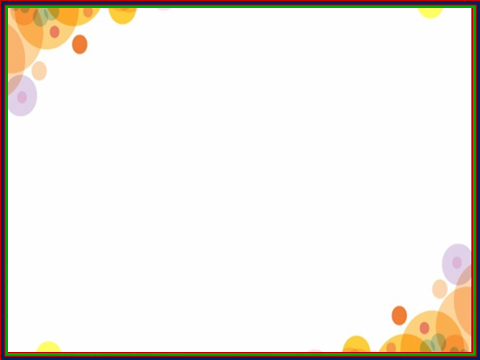 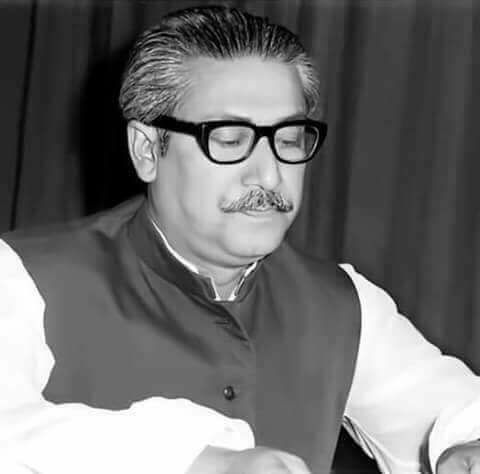 ছবির সাথে পড়ি
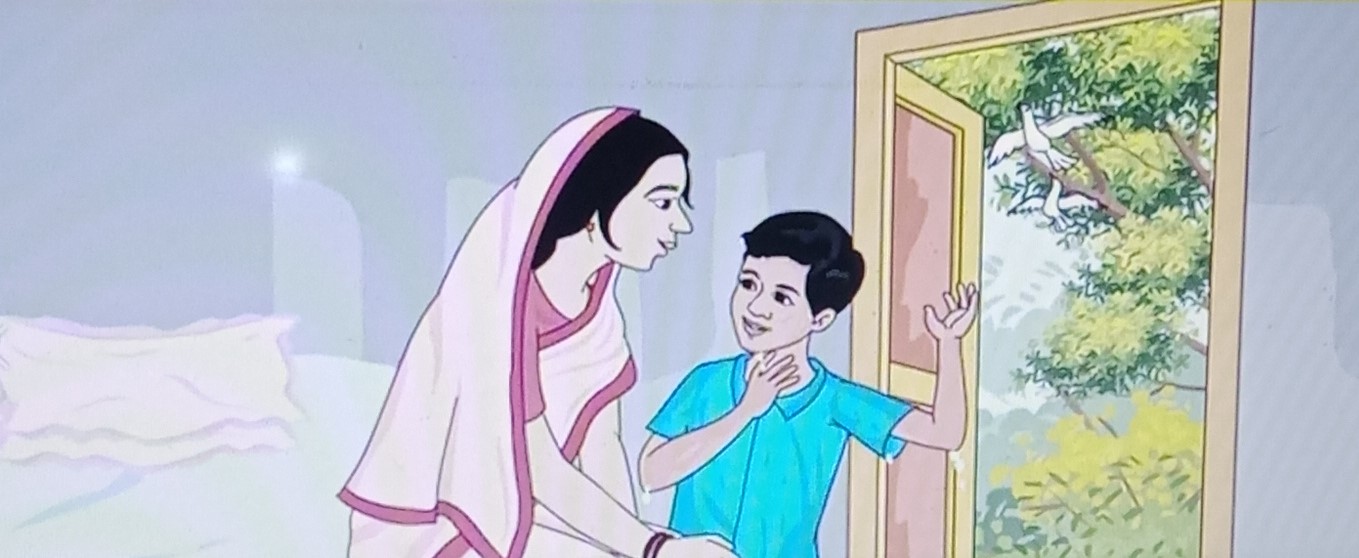 খোকা হাসিমুখে বলল, “মাগো, আমার এক গরিব 
বন্ধুর ছাতা নেই। আমার ছাতাটা ওকে দিয়েছি।
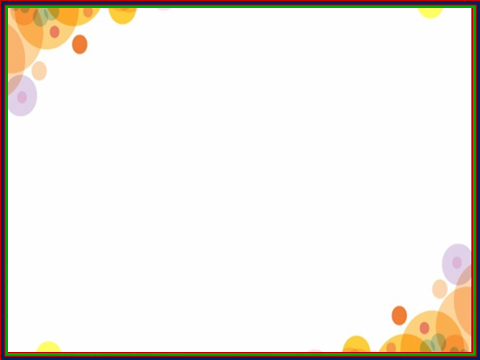 মনোযোগ সহকারে ভিডিওটি দেখো এবং শোনো।
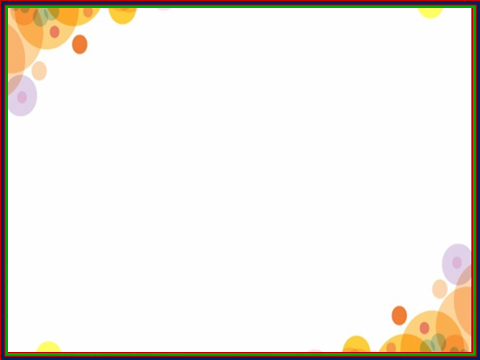 আদর্শ পাঠ
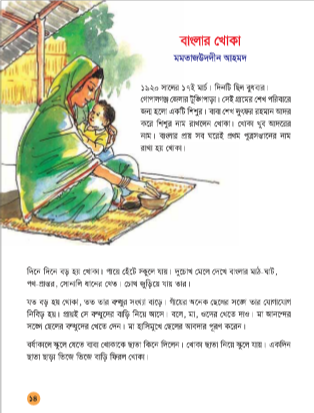 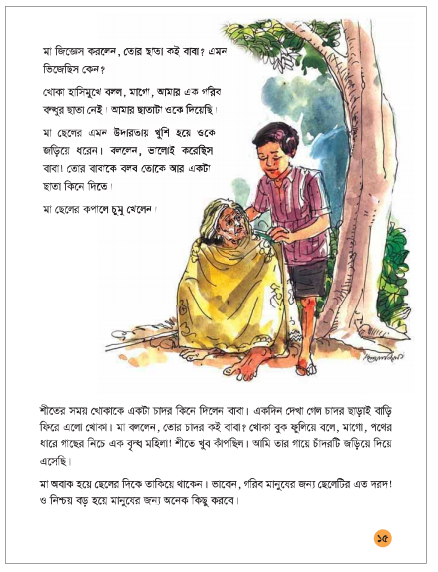 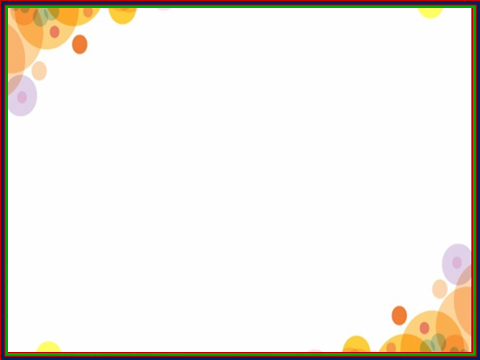 শিক্ষার্থীদের সরব পাঠ ও প্রমিত উচ্চারন অনুশীলন
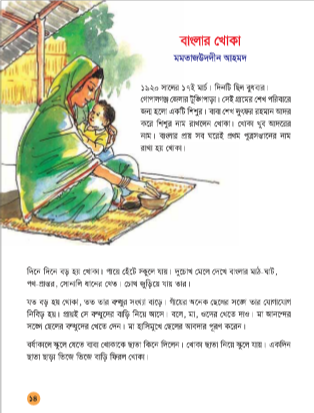 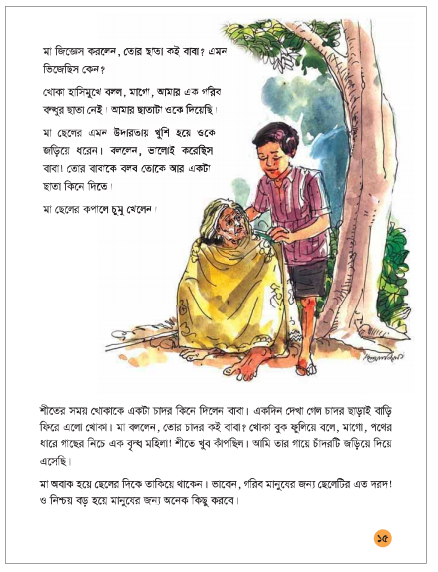 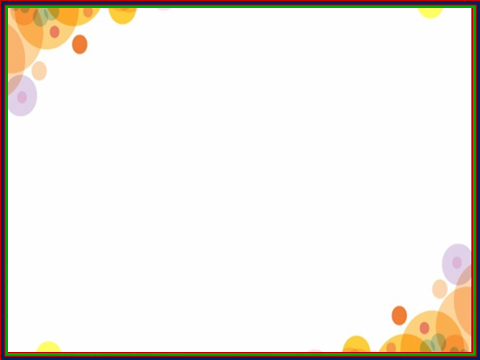 নিরব পাঠ
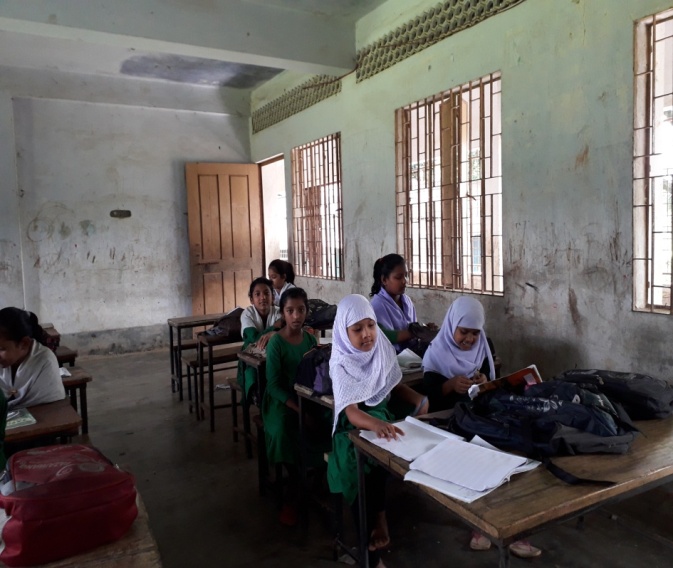 শিক্ষার্থীরা নিরবে কয়েক বার পরবে।
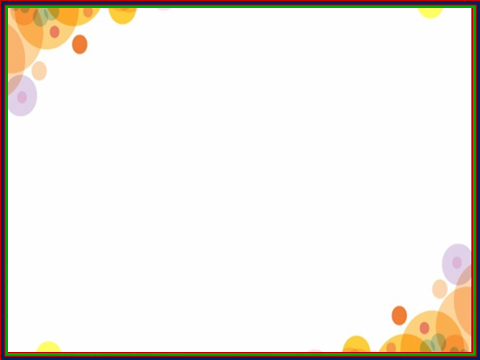 একক কাজ
শব্দের অর্থগুলো জেনে নেই
সখা।
বন্ধু
বৃষ্টির সময়।
বর্ষাকাল
সাথে।
সঙ্গে
বায়না।
আবদার
গভীর।
নিবিড়
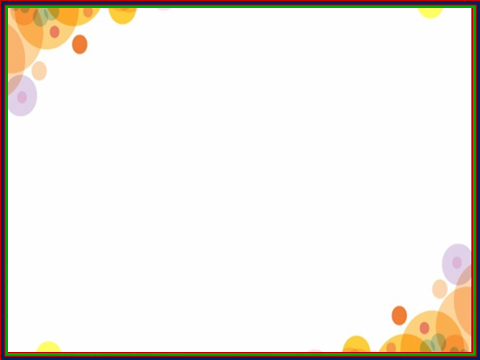 একক কাজ
বিপরীত শব্দগুলো জেনে নেই
ছোট।
বড়
শত্রু।
বন্ধু
কান্না।
হাসি
বাবা।
মা
ধনী।
গরিব
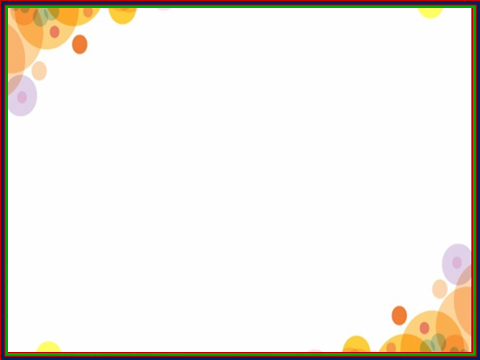 যুক্তবর্ণ চিনে নেই এবং যুক্তবর্ণ দিয়ে তৈরি করা নতুন শব্দ পড়ি।
একক কাজ
বন্ধু
ন্ধ
অন্ধ
ন
ধ
সঙ্গে
ঙ্গ
ঙ
অঙ্গ
গ
জিজ্ঞেস
জ্ঞ
জ
বিজ্ঞান
ঞ
আনন্দ
ন্দ
ন
সুন্দর
দ
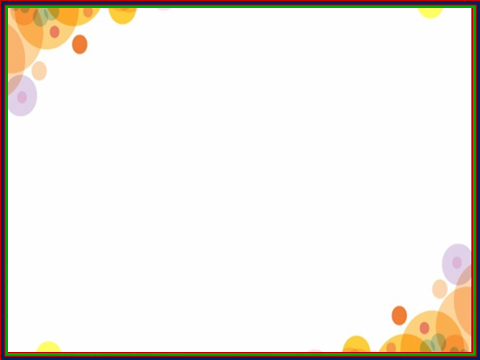 ঘরের ভিতরের শব্দগুলো খালি জায়গায় বসিয়ে বাক্য তৈরি করি
জোড়ায় কাজ
ছাতা
আবদার
স্কুলে
বাড়ি
ক. প্রায়ই সে বন্ধুদের --------- নিয়ে আসে।
খ. মা হাসিমুখে ছেলের --------- পূরণ করেন।
গ. খোকা ছাতা নিয়ে ---------- যায়।
ঘ. আমার এক গরিব বন্ধুর ---------- নেই।
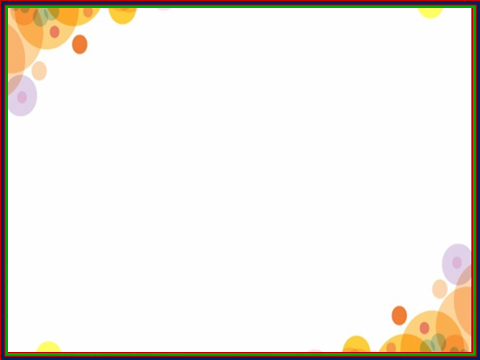 দলীয় কাজ
শিক্ষার্থীদের চারটি দলে ভাগ করে নিচের প্রশ্নগুলোর উত্তর লিখতে বলব------
ক. কাদের সঙ্গে খোকার যোগাযোগ নিবিড় হয়?
খ. কে বন্ধুদের বাড়ি নিয়ে আসে? 
গ. মা হাসিমুখে কি করেন? 
ঘ. বাবা কখন খোকাকে ছাতা কিনে দিলেন?
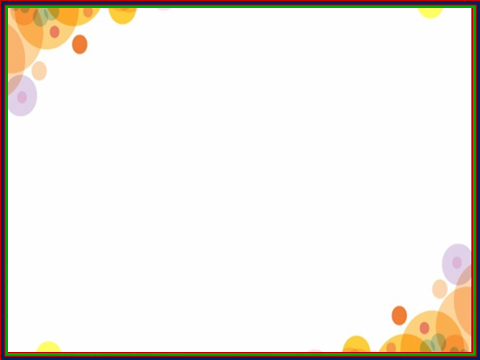 মূল্যায়ন
ক) খোকা কি নিয়ে স্কুলে যায়?  
খ) খোকা ছাতাটা কাকে দিয়েছে?
গ) খোকা কেন ভিজে ভিজে বাড়ি ফিরল?
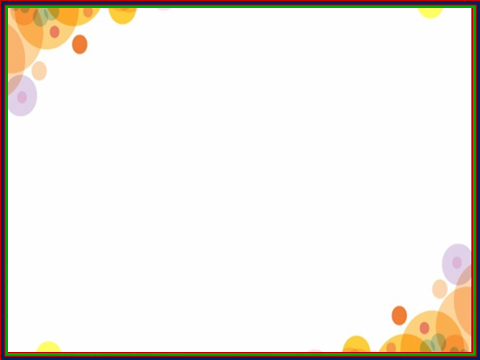 পরিকল্পিত কাজ
1. আগামী ক্লাসে পাঠটি বাড়ি থেকে ভালো করে  পড়ে আসবে।
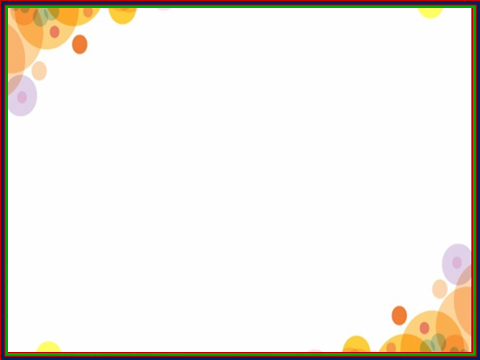 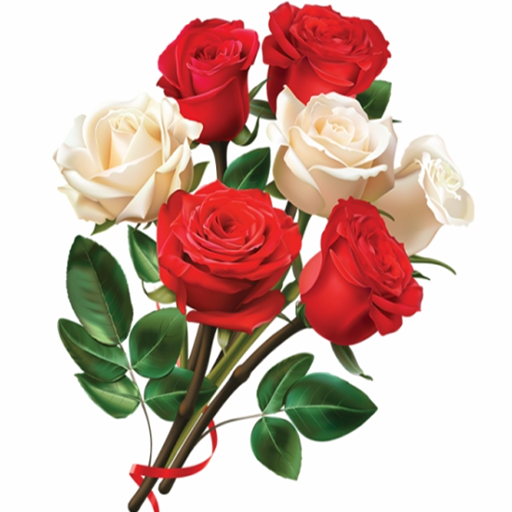 সবাইকে ধন্যবাদ